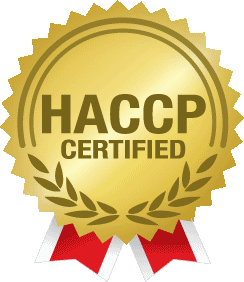 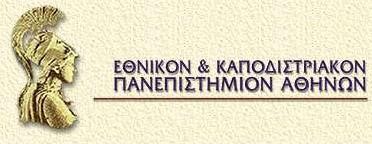 ΑΣΦΑΛΕΙΑ ΚΑΙ ΥΓΙΕΙΝΗ ΤΡΟΦΙΜΩΝ: ΣΥΣΤΗΜΑ HACCP  ΚΑΙ  ΕΦΑΡΜΟΓΕΣ ΤΟΥ
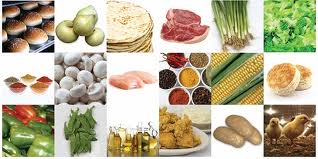 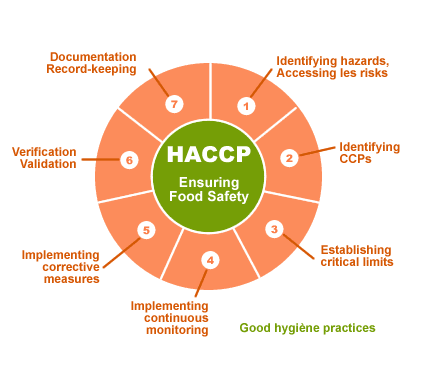 ΒΑΣΙΛΙΚΗ Χ. ΠΙΤΥΡΙΓΚΑ
ΙΑΤΡΟΣ ΒΙΟΠΑΘΟΛΟΓΟΣ
ΛΕΚΤΟΡΑΣ ΜΙΚΡΟΒΙΟΛΟΓΙΑΣ ΠΑΝΕΠΙΣΤΗΜΙΟΥ ΑΘΗΝΩΝ
Ο κλάδος της βιομηχανίας τροφίμων και ποτών
από  τους σημαντικότερους παράγοντες της  οικονομίας  των κρατών     
Κάλυψη αναγκών  διαβίωσης, διατροφής
Απασχόληση μεγάλου ποσοστού εργατικού  δυναμικού
Κερδοφόρα και ανταγωνιστική 
επιχείρηση τροφίμων
Απαιτήσεις και  προτιμήσεις  των  καταναλωτών
Υποχρέωση των  παραγωγών
Κύριο μέλημα  των  βιομηχανιών….
Η εξασφάλιση  των  κερδών  παράγοντας και διανέμοντας
Ποιοτικά προϊόντα
Τι εννοούμε «ποιότητα» στο τρόφιμο?
Το σύνολο των χαρακτηριστικών και ιδιοτήτων ενός προϊόντος που ικανοποιούν τόσο τις επιθυμίες όσο και τις ανάγκες του καταναλωτή

Σχετίζεται με: 
την ποιότητα των πρώτων υλών και 
από την τεχνολογία παρασκευής του.

Τα ποιοτικά χαρακτηριστικά
Τα οργανοληπτικά χαρακτηριστικά (χρώμα, γεύση, υφή, οσμή)
Η θρεπτική του αξία, 
η συσκευασία, 
η διατηρησιμότητα, 
η τιμή και 
η διαθεσιμότητα.
η υγιεινή και ασφάλεια, 
η συμμόρφωση με τη Νομοθεσία,
Ο πρωταρχικός και  αδιαπραγμάτευτος σκοπός των  βιομηχανιών
Για την προστασία των συμφερόντων των παραγωγών
α) η ασφάλεια των τροφίμων και   
β) η προστασία  της υγιεινής των τροφίμων
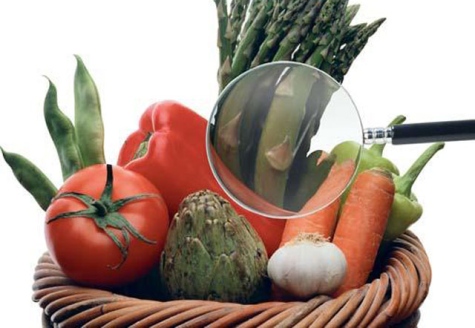 Τι είναι η υγιεινή των τροφίμων?
Οι βασικές αρχές υγιεινής:

Υγιεινή περιβάλλοντος εργασίας 
Προσωπική υγιεινή των εργαζόμενων 
Υγιεινή των πρώτων υλών και συστατικών


Εφαρμογή καθ όλη τη διάρκεια της παραγωγικής διαδικασίας
Τι είναι το ΑΣΦΑΛΕΣ ΤΡΟΦΙΜΟ?
Ασφαλές 
    το τρόφιμο που έχει υποστεί τέτοια μεταχείριση ώστε να διασφαλίζει πως μπορεί να αναλωθεί χωρίς να προκαλέσει 
νόσο ή τραυματισμό 
στον καταναλωτή.
Στην  αντίθετη  περίπτωση….
η  παραγωγή  και  η  πώληση  προϊόντων  τα  οποία  είναι  πιθανό    να  προκαλέσουν ασθένεια, δηλητηριάσεις ή στη χειρότερη  περίπτωση   θάνατο στον καταναλωτή,  μπορεί  να οδηγήσει   σε ανατρεπτικές  καταστάσεις   για   την   επιχείρηση   όπως:  
Νομικές κυρώσεις από τις  Κρατικές  Υπηρεσίες
Οικονομικές  ποινές 
Κλείσιμο  της επιχείρησης
Τροφιμογενείς λοιμώξεις
Σοβαρό πρόβλημα  υγείας για ολόκληρο τον πλανήτη: 
Αυξημένη νοσηρότητα και θνητότητα 
2η αιτία θανάτου μετά τις καρδιαγγειακές νόσους στους ενήλικες 
1η αιτία στα παιδιά
ΑΣΦΑΛΕΙΑ ΤΩΝ ΤΡΟΦΙΜΩΝ
Τις τελευταίες δεκαετίες η προσπάθεια για ασφάλεια των τροφίμων έχει ενταθεί λόγω:
Αυξημένη επίπτωση τροφιμογενών λοιμώξεων σε πολλά κράτη.
Εμπεριστατωμένη επιστημονική γνώση σχετικά με τις επιπτώσεις των τροφιμογενών λοιμώξεων.
ΑΣΦΑΛΕΙΑ ΤΩΝ ΤΡΟΦΙΜΩΝ
Η σημαντική αύξηση των ευαίσθητων πληθυσμών (ηλικιωμένοι, οι ανοσοκατασταλμένοι κτλ.). 
Οι σημαντικές οικονομικές επιπτώσεις των τροφιμογενών λοιμώξεων.
Η βιομηχανοποιημένη, ταχεία και μαζική παραγωγή προϊόντων οδηγεί σε: 
Αυξημένο κίνδυνο μαζικής μόλυνσης των παραγόμενων τροφίμων 
Σημαντική αύξηση του αριθμού των ατόμων που θα νοσήσουν.
ΑΣΦΑΛΕΙΑ ΤΩΝ ΤΡΟΦΙΜΩΝ
Η ευαισθητοποίηση των καταναλωτών και οι αυξανόμενες απαιτήσεις τους σχετικά με την ασφάλεια των προϊόντων.
Ο αυξημένος ανταγωνισμός του ελεύθερου εμπορίου τροφίμων σε διεθνές επίπεδο.
ΣΥΣΤΗΜΑ HACCP ΚΑΙ ΝΟΜΟΘΕΣΙΑ
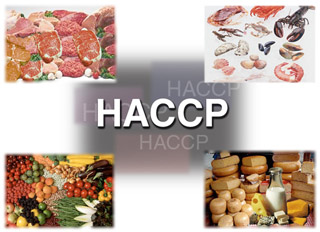 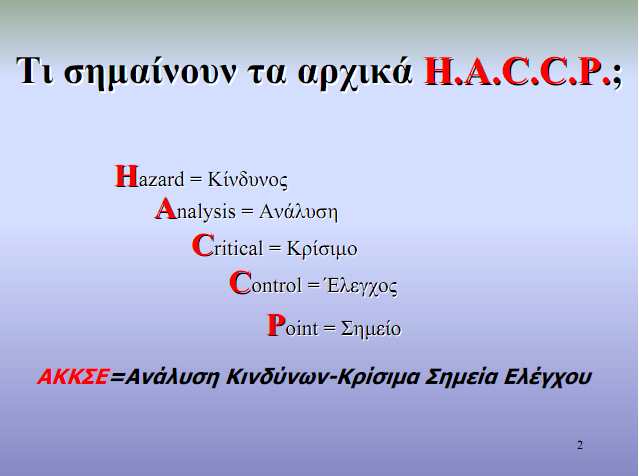 «από τη φάρμα στο πιάτο μας»
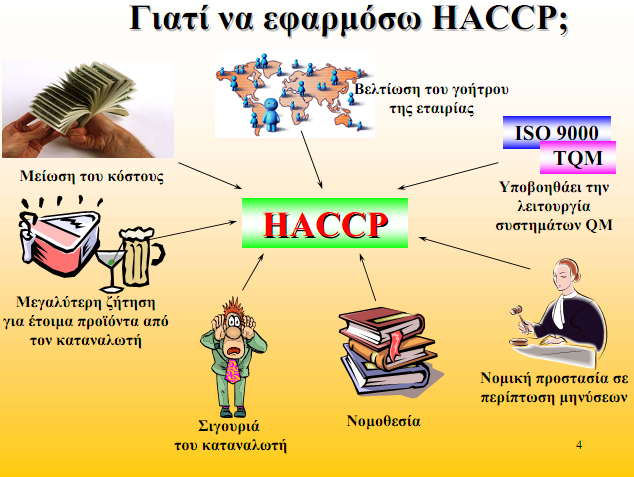 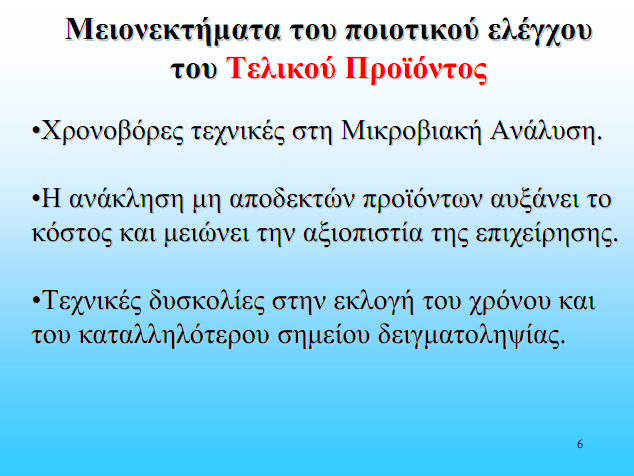 Νομοθετικό πλαίσιο
ώστε να επιτευχθεί…
 Η εξασφάλιση  της  παραγωγής και διακίνησης 
ασφαλών και  θρεπτικών  τροφίμων 

Ευρωπαϊκή  Ένωση  οδηγία  93/43/ΕΟΚ
στην  Ελλάδα  Κ.Υ.Α   487/2000,  ΦΕΚ 12 19Β/04- 10-2000), 
    
    Αυστηροί  έλεγχοι στην υγιεινή και ασφάλεια των τροφίμων τόσο  στα  εγχώρια  όσο  και  για  τ α  εισαγόμενα  προϊόντα.
Η εφαρμογή του HACCP είναι υποχρεωτική
Eυρωπαϊκή Oδηγία 93/43/ΕΟΚ και 
   Κ.Υ.Α. 487/ΦΕΚ 1219 Β΄/ 4.10.2000 
υποχρεώνει όλες τις επιχειρήσεις που 
παρασκευάζουν, 
μεταποιούν, 
παράγουν, 
συσκευάζουν, 
αποθηκεύουν, 
μεταφέρουν, 
διανέμουν, 
διακινούν ή 
διαθέτουν τρόφιμα και ποτά 
     να εφαρμόζουν τεκμηριωμένο (γραπτό) HACCP 
    έχουν   την   κύρια   ευθύνη   για   την   διάθεση   στην  αγορά   ασφαλών   προϊόντων
Ισχύουσα Νομοθεσία
Υ.Δ. 2805/60 τροποποιηθείσα με την ΥΔ Α1β/1795/77.  Σχετικά με τους υγειονομικούς ελέγχους τροφίμων (χαρακτηρισμοί – κατάταξη – κυρώσεις).
ΚΥΑ 487/2000 (ΦΕΚ 1219/4.10.03) σε συμμόρφωση με την Οδηγία 93/43 Ε.Ε. Οριζόντιος οδηγία, θεσπίζει γενικούς κανόνες υγιεινής τροφίμων, εκτός των τροφίμων ζωικής προέλευσης.
Ειδικές Οδηγίες, κάθετες, «κτηνιατρικές» που έχουν ενσωματωθεί στο Εθνικό Δίκαιο με αντίστοιχα Π.Δ.  Καθορίζουν μικροβιολογικά κριτήρια για ορισμένες κατηγορίες τροφίμων ζωικής προέλευσης και αποτελούν τα εργαλεία για τους υγειονομικούς ελέγχους των τροφίμων ζωικής προέλευσης όπως:
Π.Δ. 56/95 (ΦΕΚ 45/Α/95) σε συμμόρφωση προς τις Οδηγίες 92/46 & 92/47/ΕΟΚ: Υγειονομικός έλεγχος & εμπορία νωπού γάλακτος και γαλακτοκομικών προϊόντων.
Π.Δ. 443/91 (ΦΕΚ 163/Α/91) σε συμμόρφωση προς τις Οδηγίες 89/437 & 89/662 ΕΟΚ: Αυγά και προϊόντα αυγών.
Π.Δ. 289/97 σε συμμόρφωση προς την Οδηγία 94/65 ΕΟΚ: Παρασκευάσματα κρέατος – κιμάδες.
Π.Δ. 412/94 σε συμμόρφωση προς την Οδηγία 91/492 ΕΟΚ: Υγειονομικός έλεγχος & εμπορία ζώντων δίθυρων μαλακίων.
Απόφαση 93/51/ΕΟΚ – Υγειονομικός έλεγχος βρασμένων μαλακοστράκων & μαλακίων.
Π.Δ. 433/9.11.83 σε συμμόρφωση προς την  Οδηγία 80/777/EE σχετικά με τα φυσικά μεταλλικά νερά.
Κανονισμός (ΕΚ) αριθ. 2073/2005 της Επιτροπής της 15 Νοεμβρίου 2005: περί μικροβιολογικών κριτηρίων για τα τρόφιμα.
Απόφαση επιβολής προστίμων ΦΕΚ 727/Β/15.06.2006)
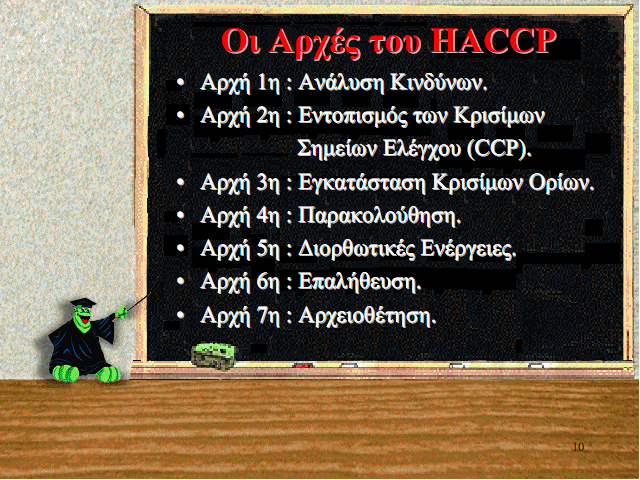 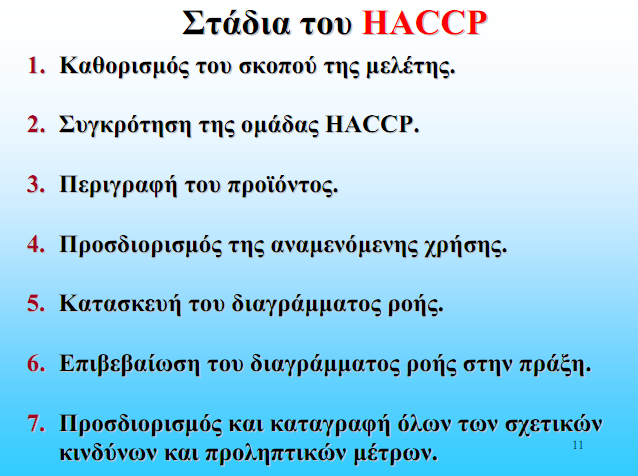 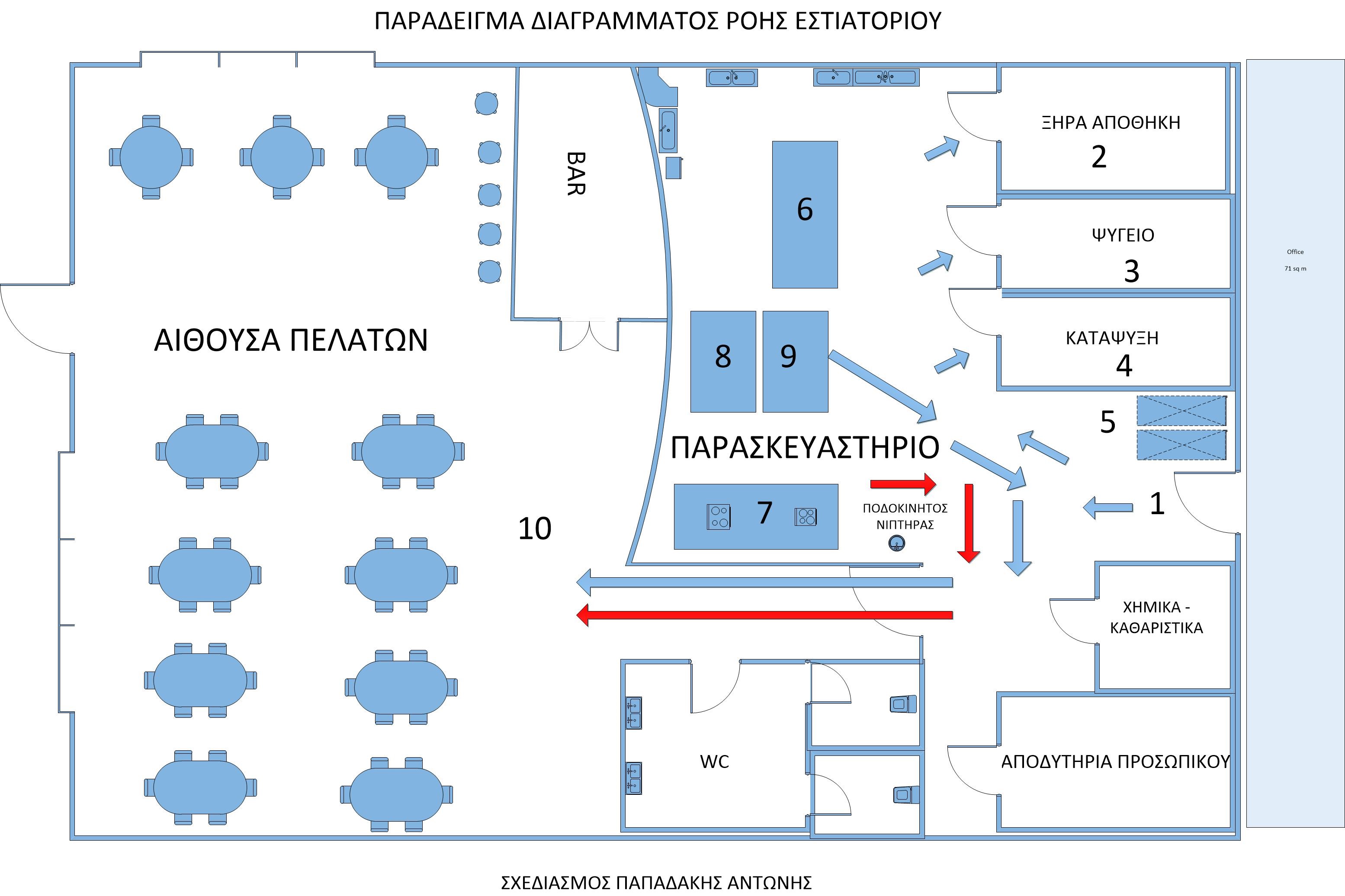 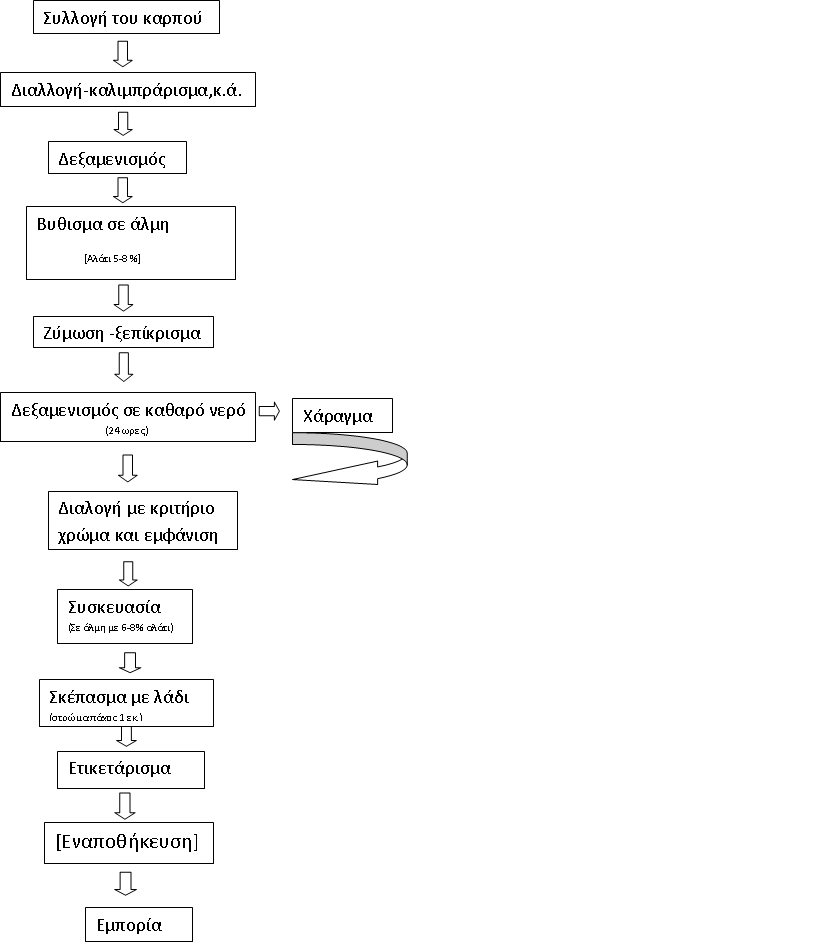 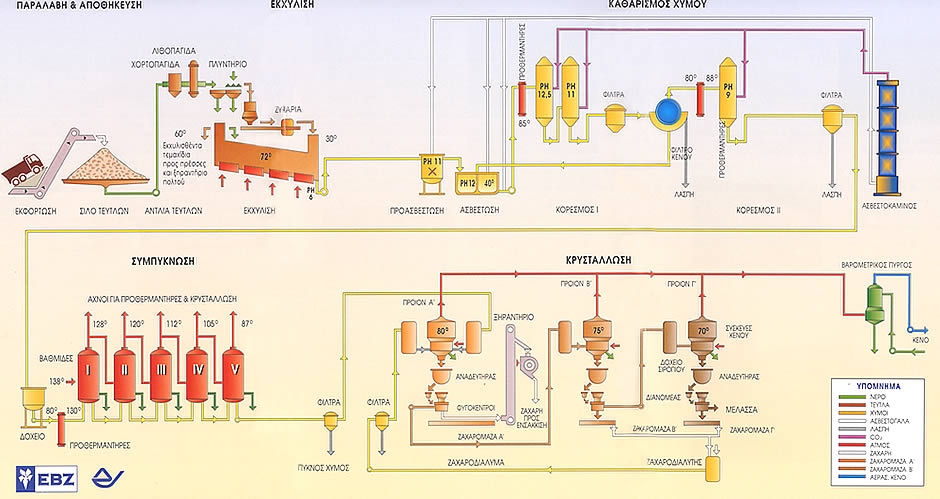 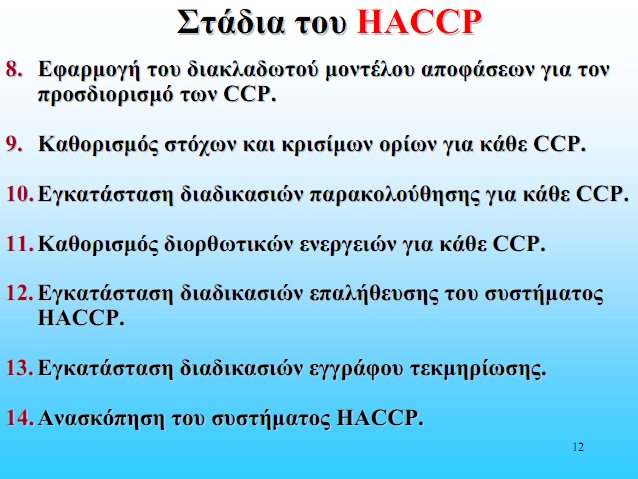 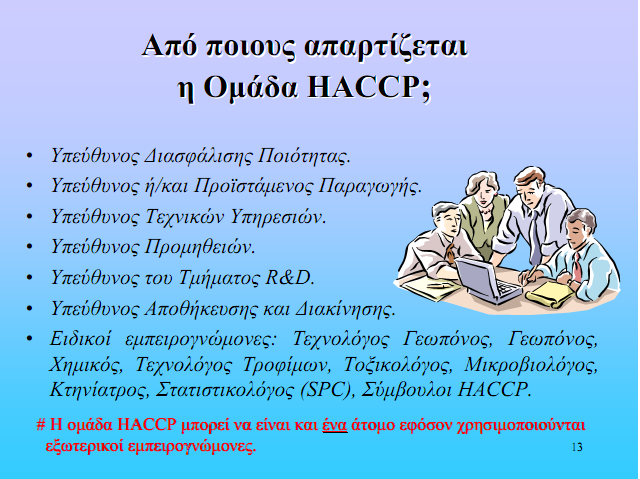 [Speaker Notes: τμήμα έρευνας και ανάπτυξης]
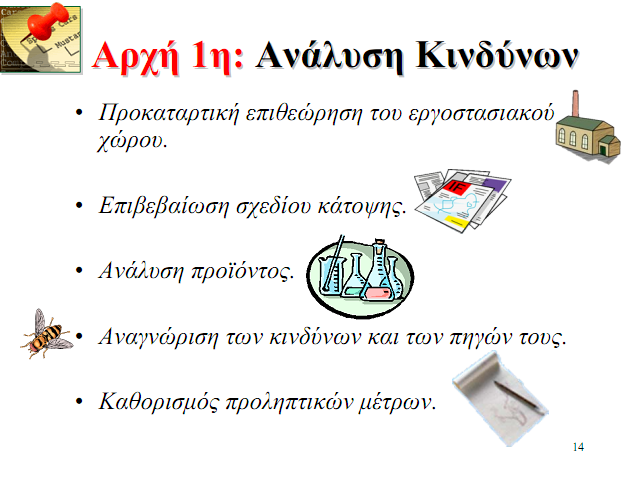 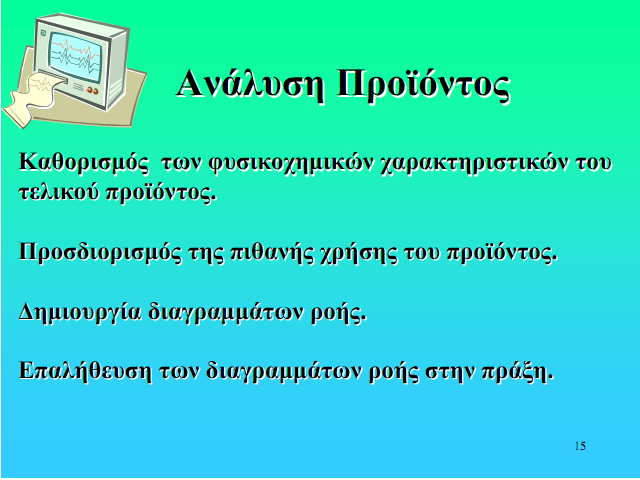 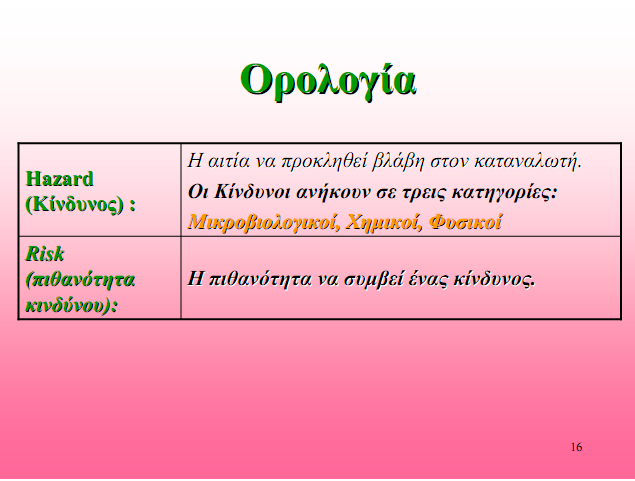 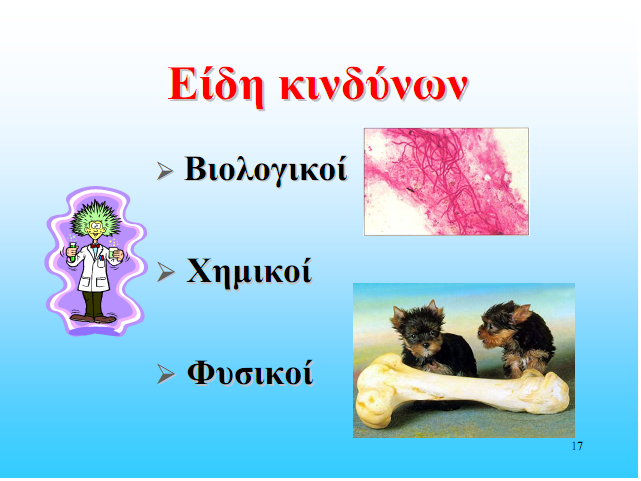 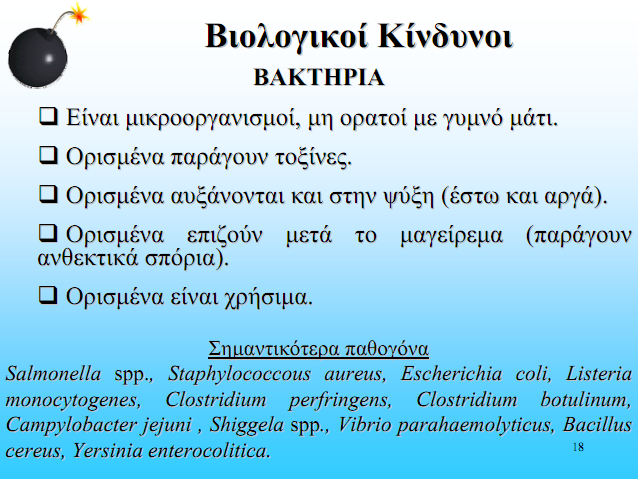 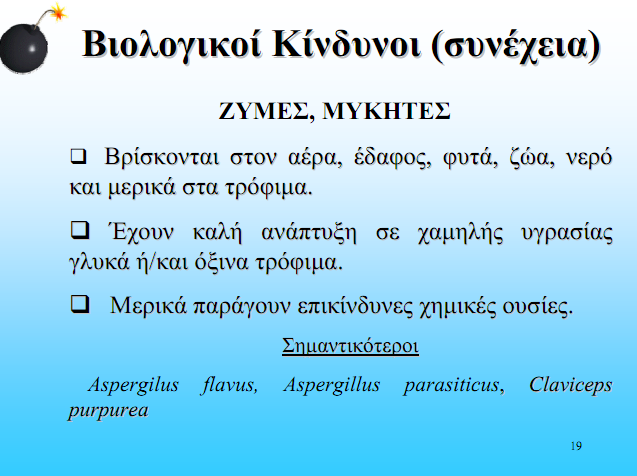 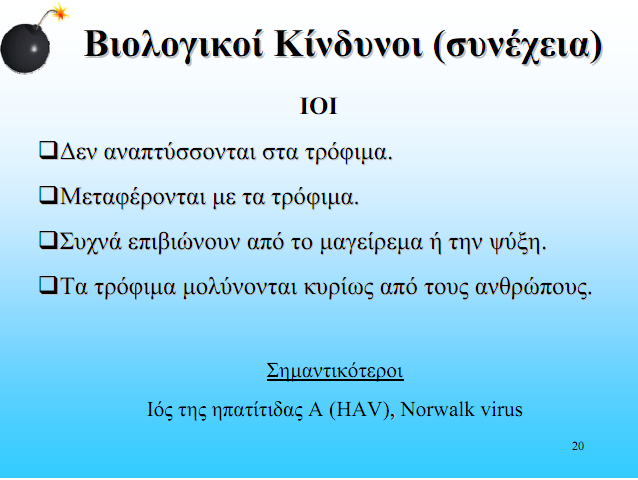 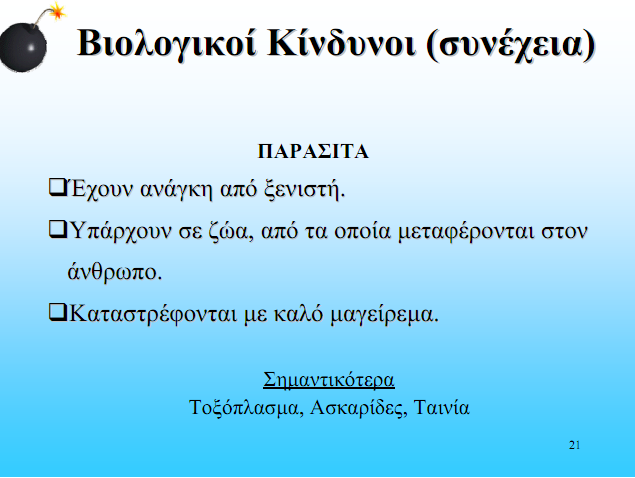 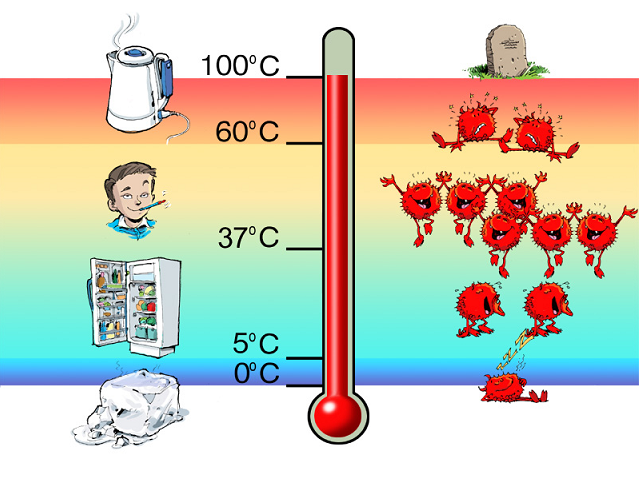 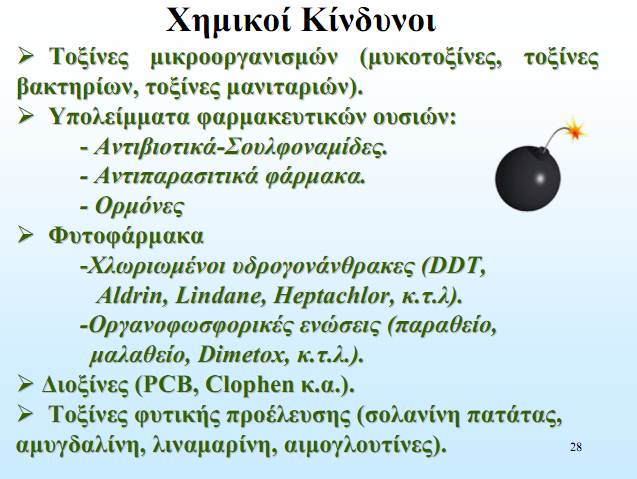 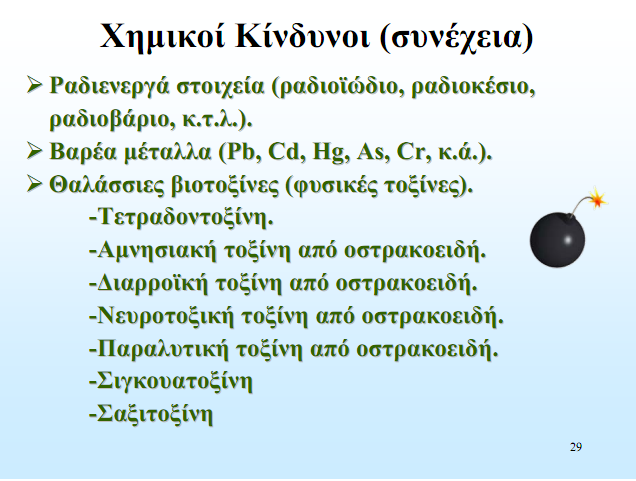 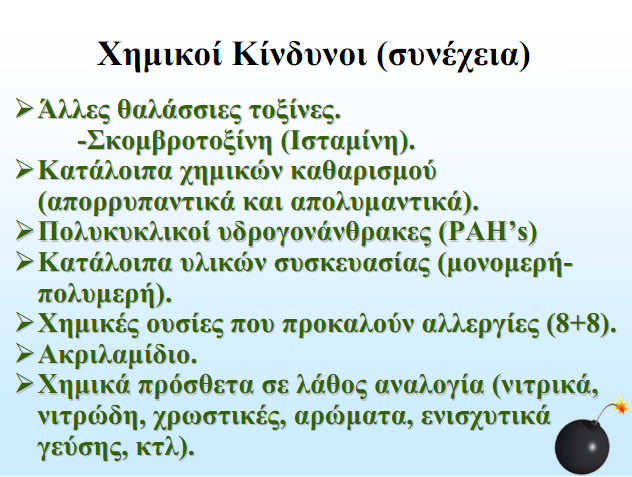 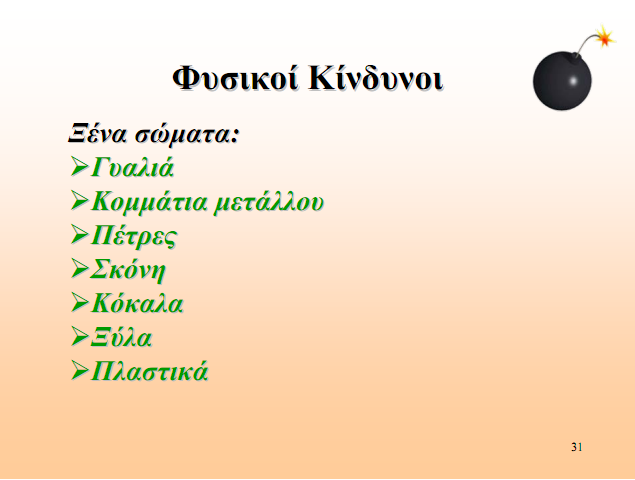 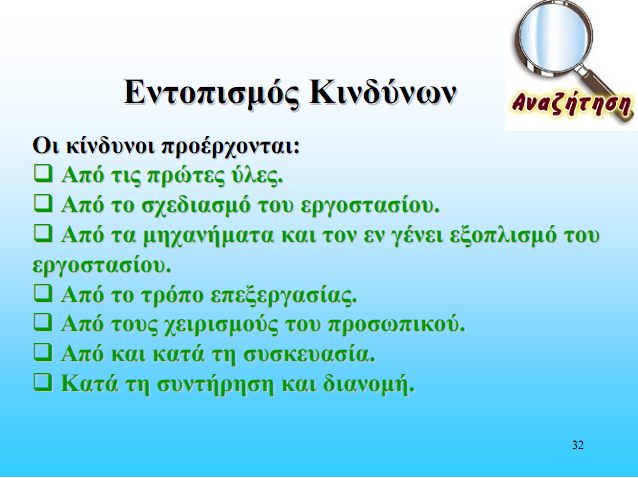 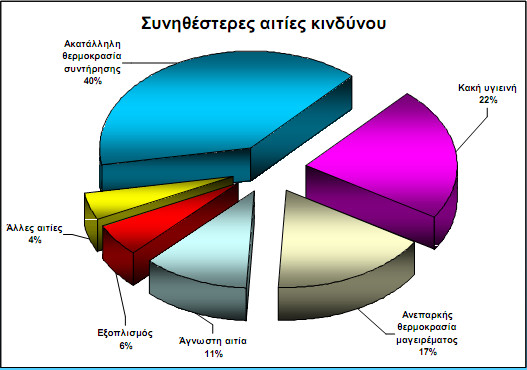 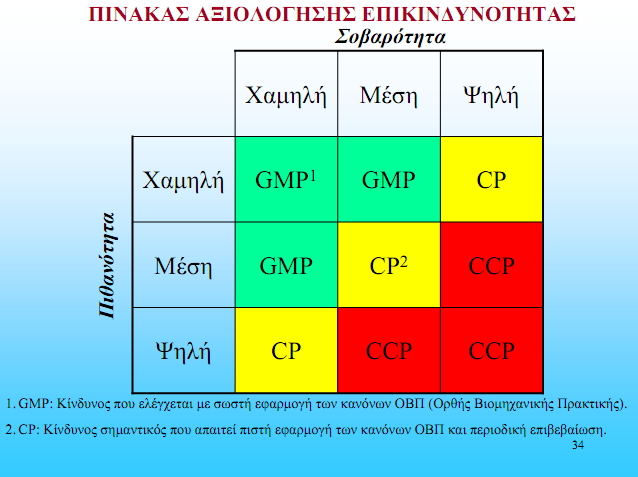 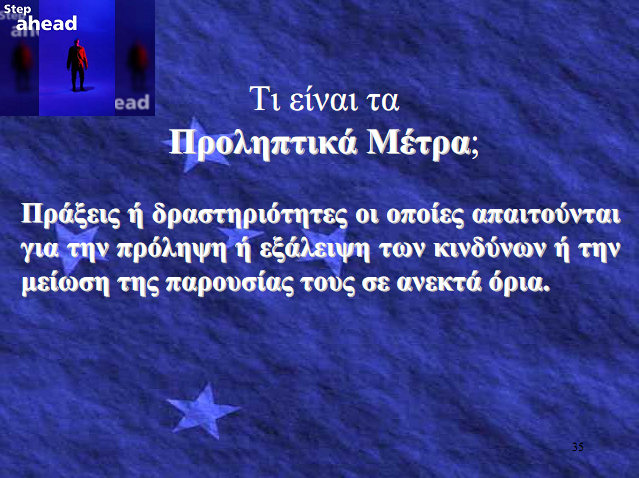 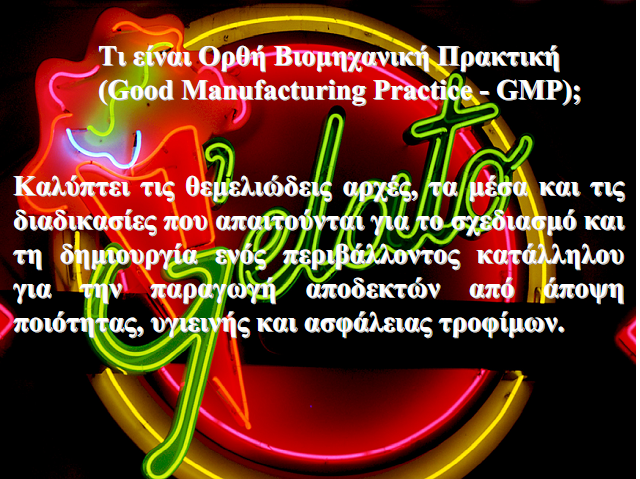 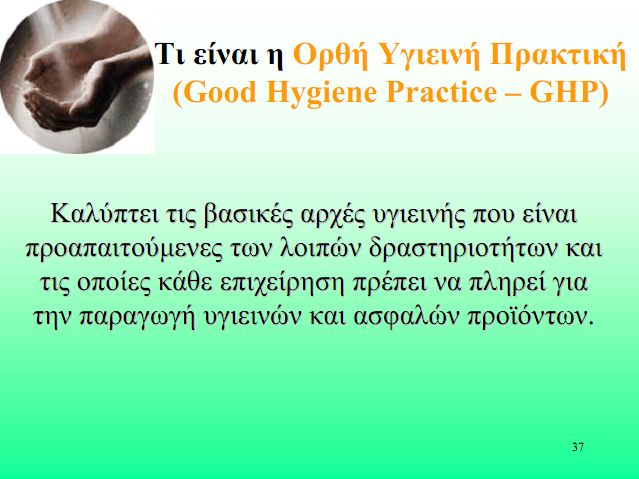 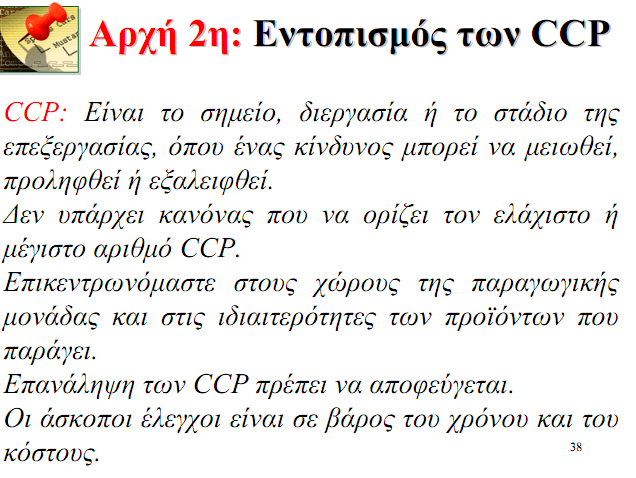 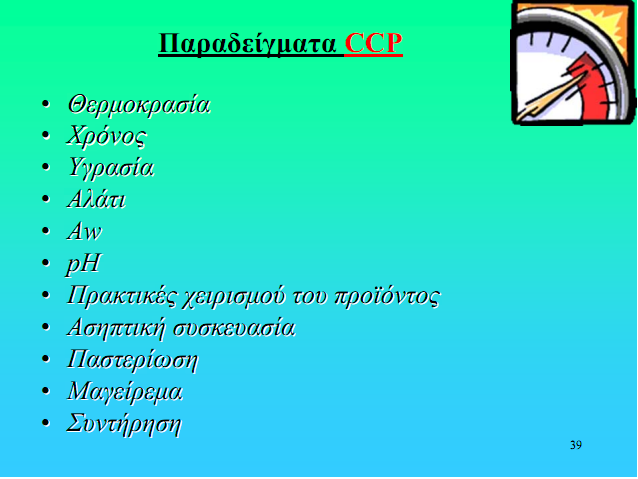 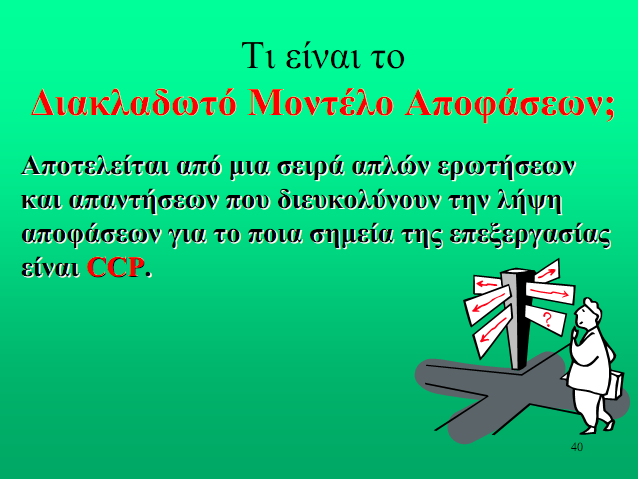 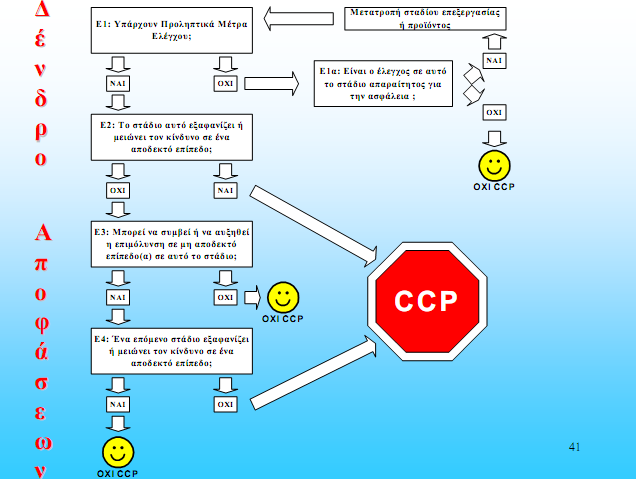 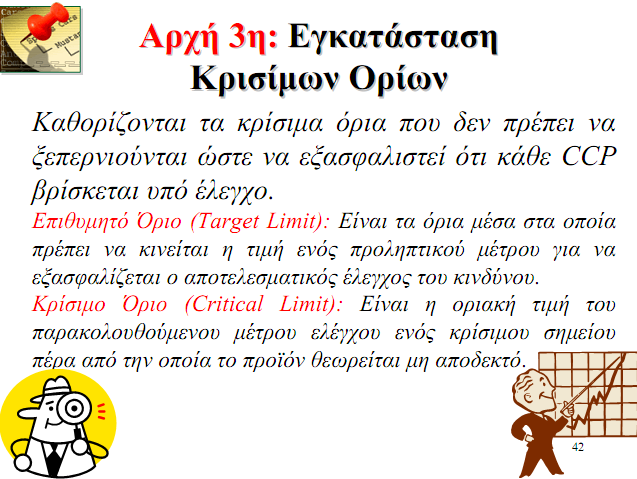 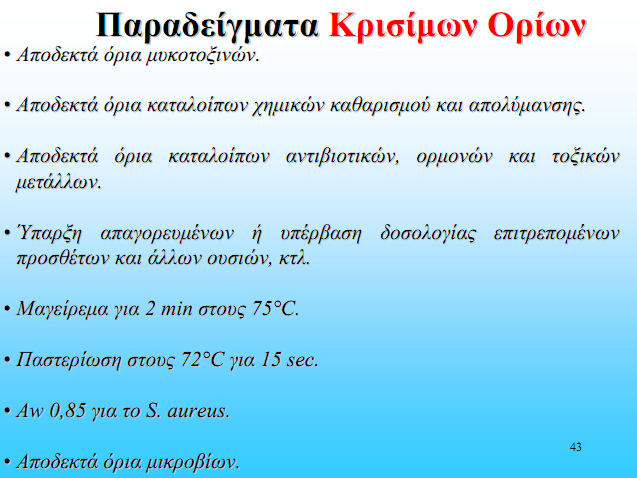 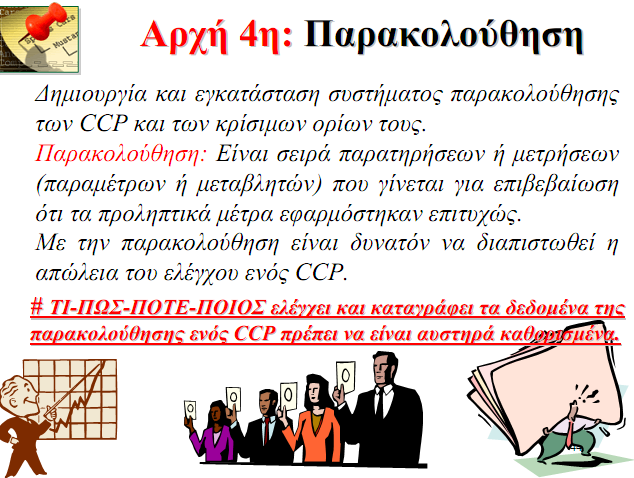 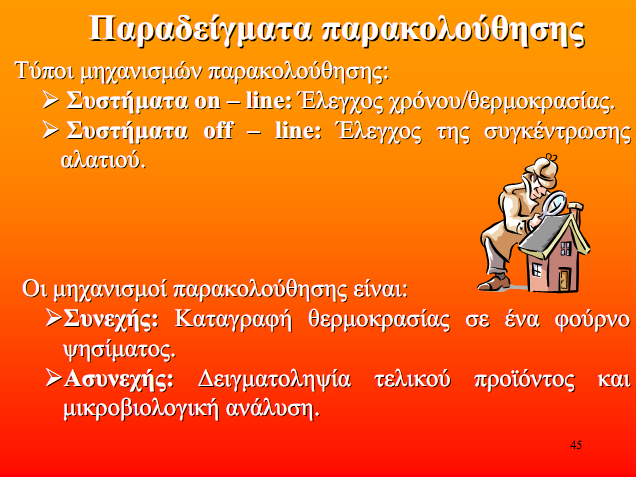 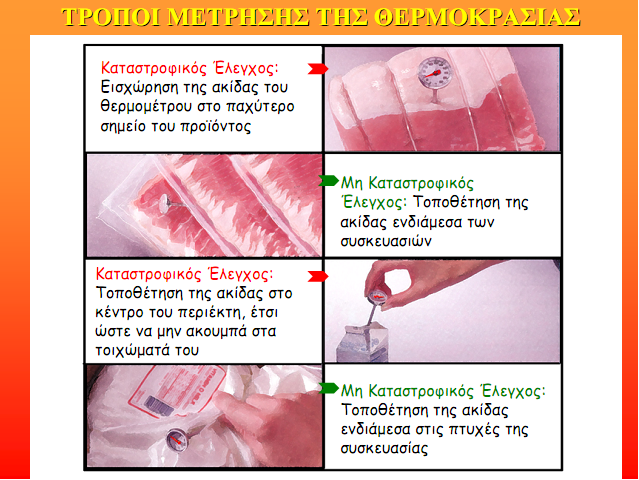 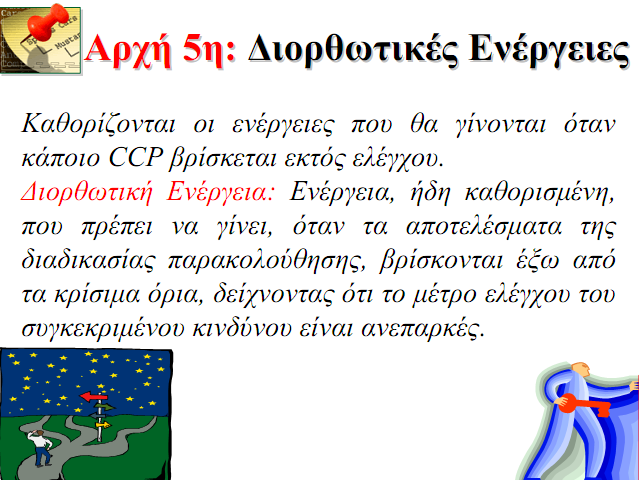 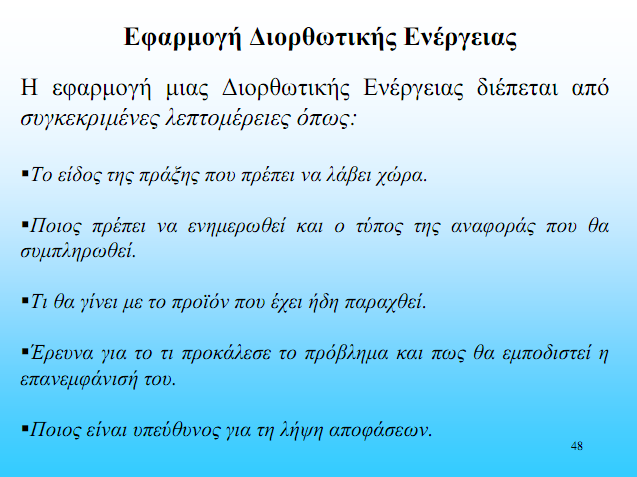 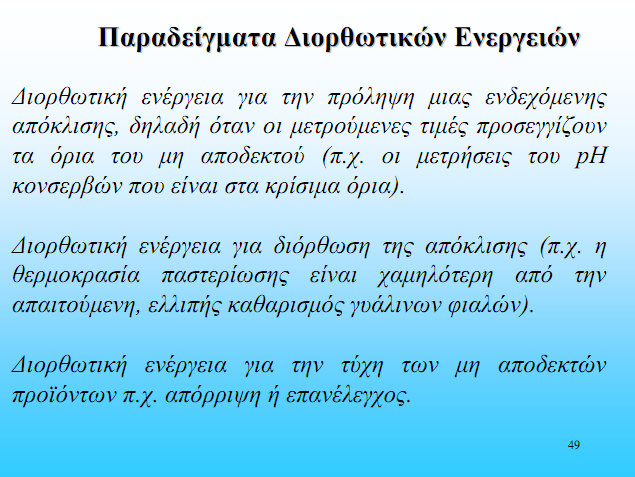 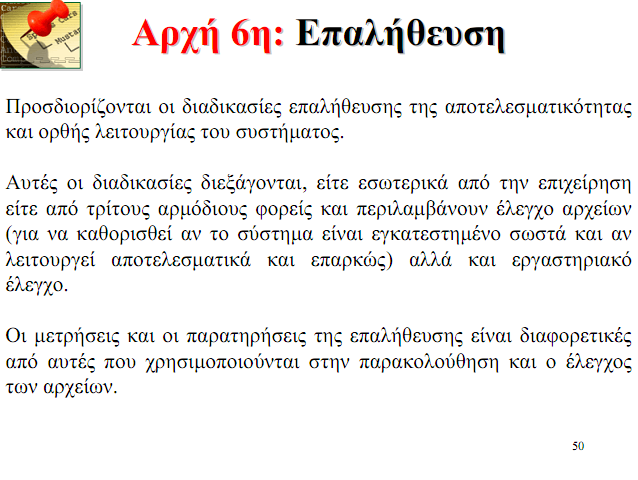 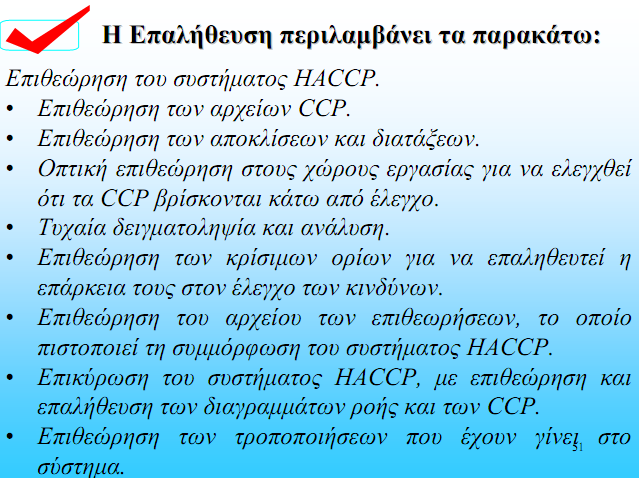 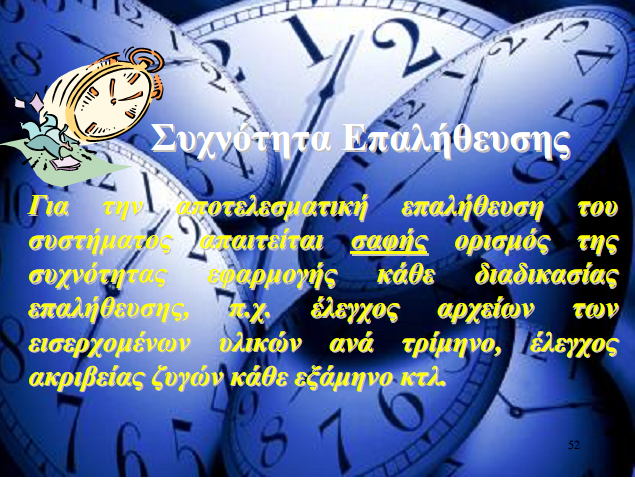 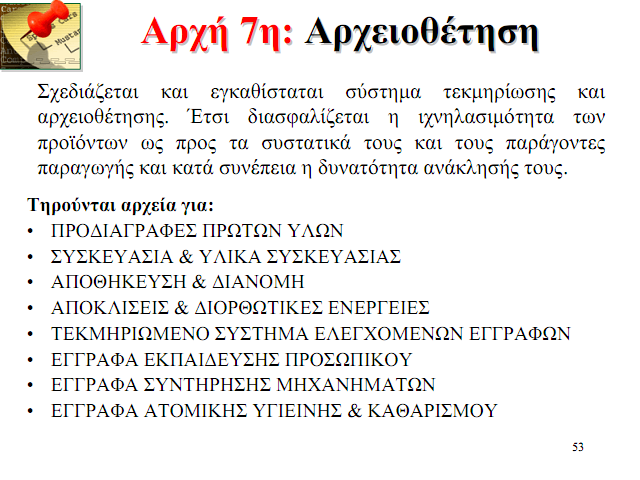 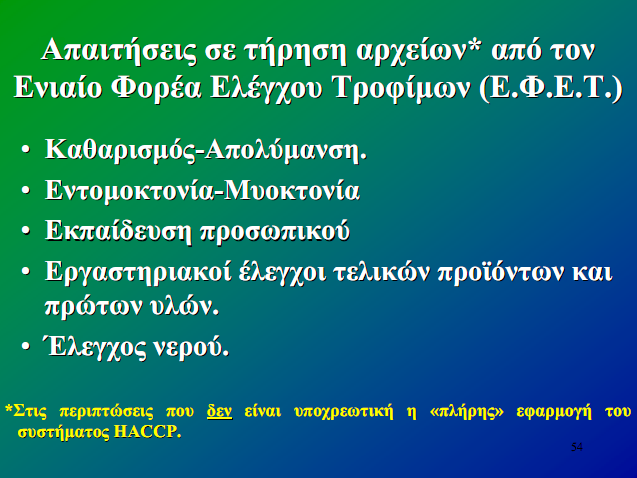 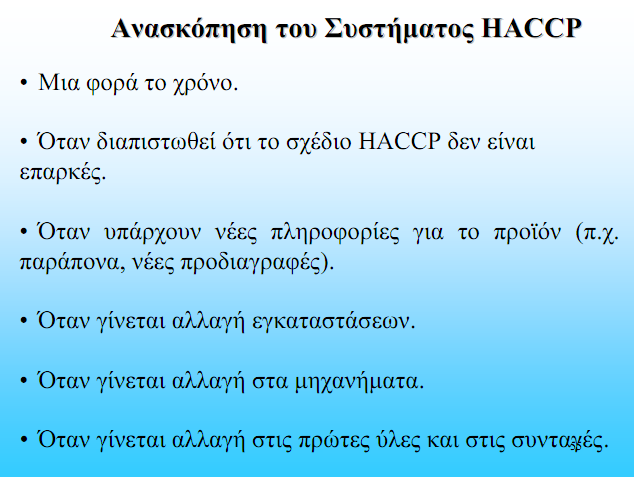 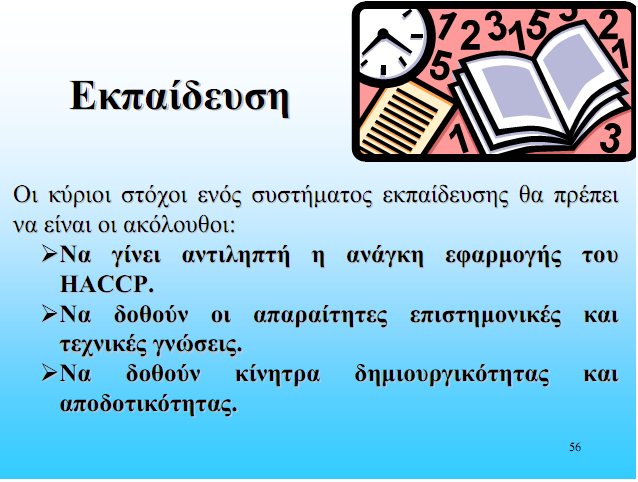 Εκπαίδευση προσωπικού
Νομική απαίτηση (ΚΥΑ/487/2000). Το περιεχόμενο της εκπαίδευσης έχει ορισθεί από τον (ΕΦΕΤ)και αφορά
Σύστημα HACCP και τις αρχές του
Ορθές βιομηχανικές πρακτικές GMPs
Ορθές υγιεινές  πρακτικές GHPs

ΑΠΟ ΠΟΙΟΥΣ  ΥΛΟΠΟΙΟΥΝΤΑΙ ΤΑ ΠΡΟΓΡΑΜΜΑΤΑ
i. οι ίδιες οι επιχειρήσεις για το προσωπικό τους.
ii. οι επαγγελματικοί φορείς, επιμελητήρια, κλαδικά σωματεία.
iii. εκπαιδευτικά ιδρύματα, εκπαιδευτικοί και άλλοι Δημόσιοι Οργανισμοί και διαπιστευμένα κέντρα κατάρτισης.
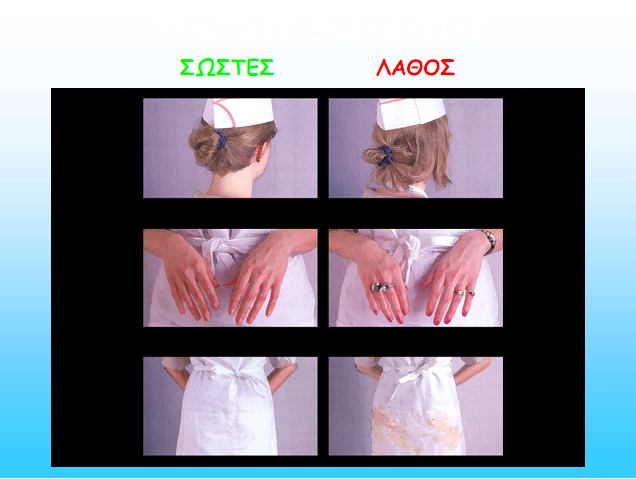 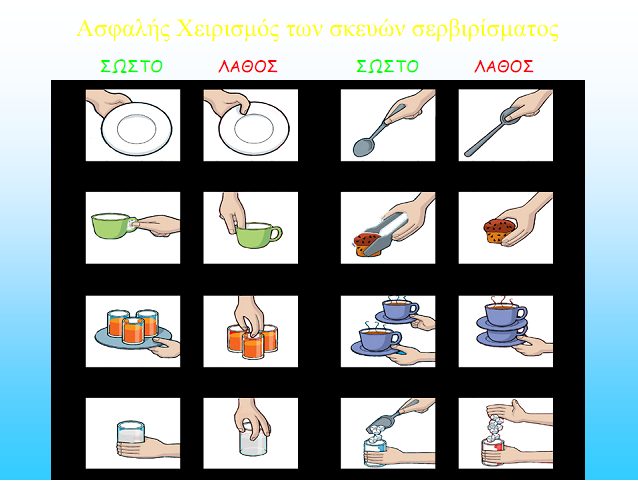 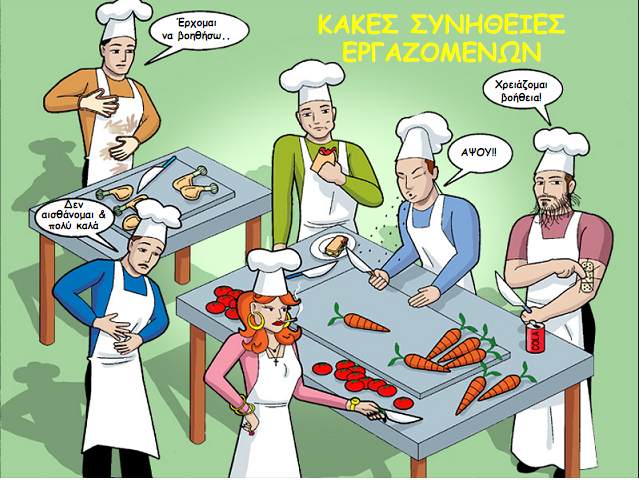 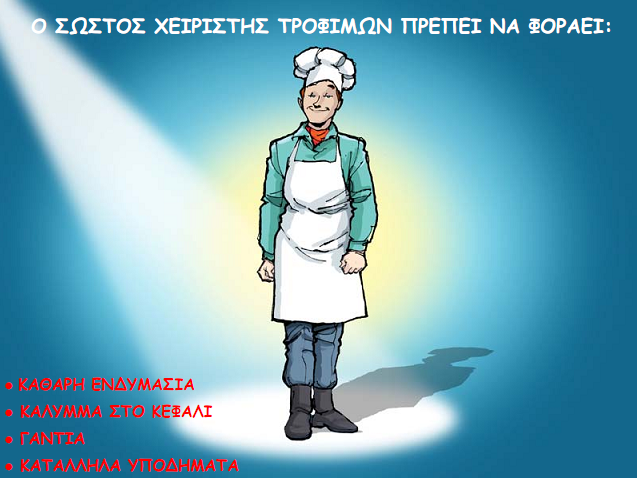 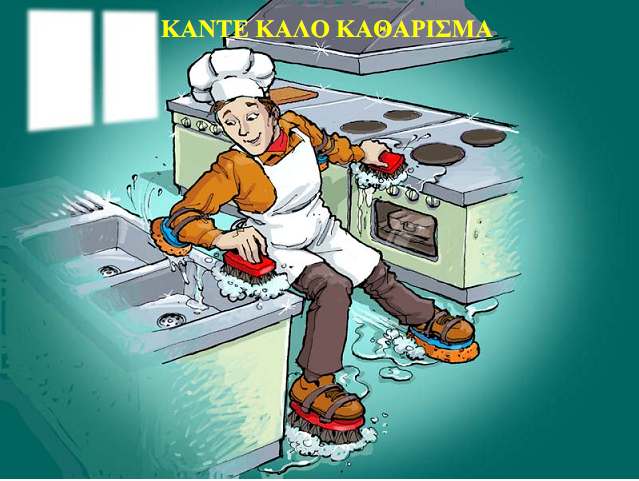 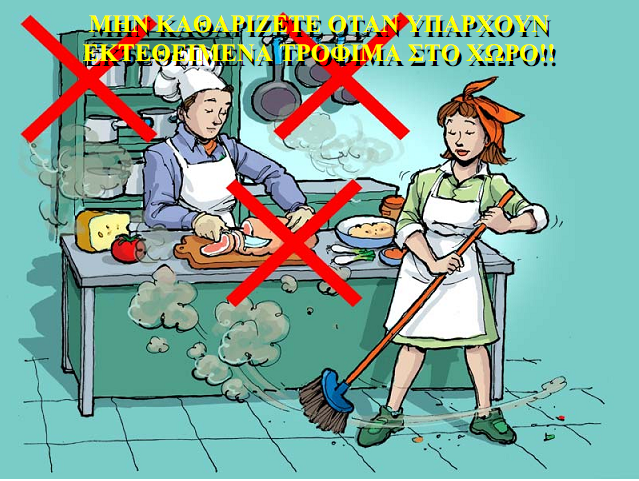 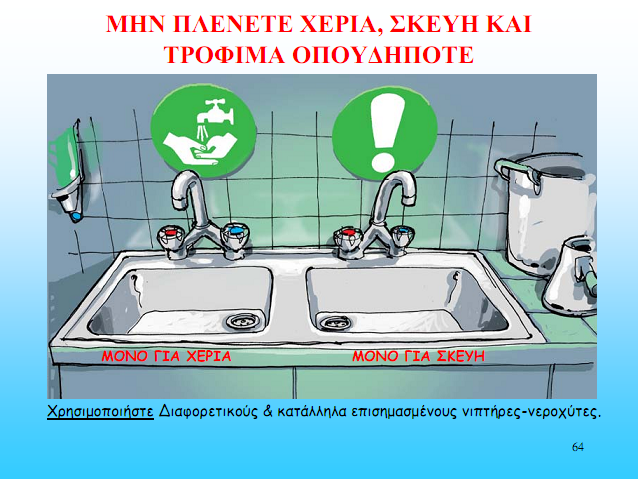 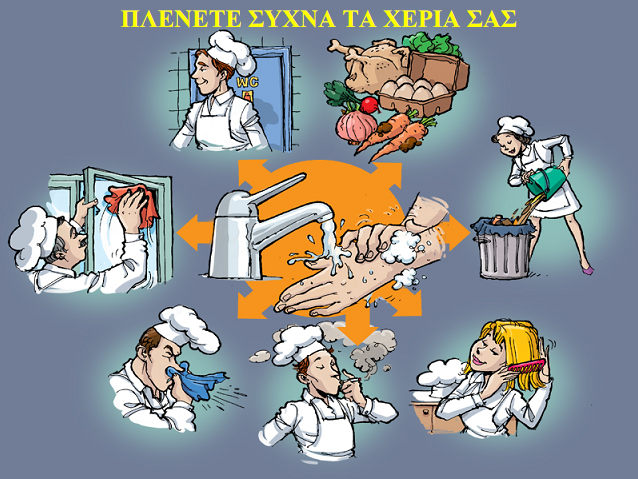 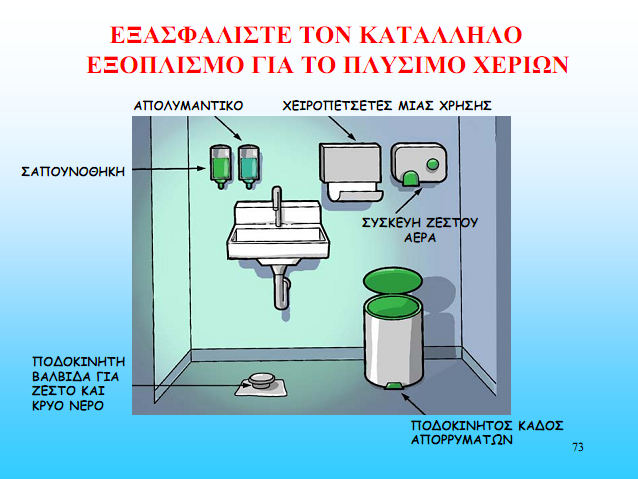 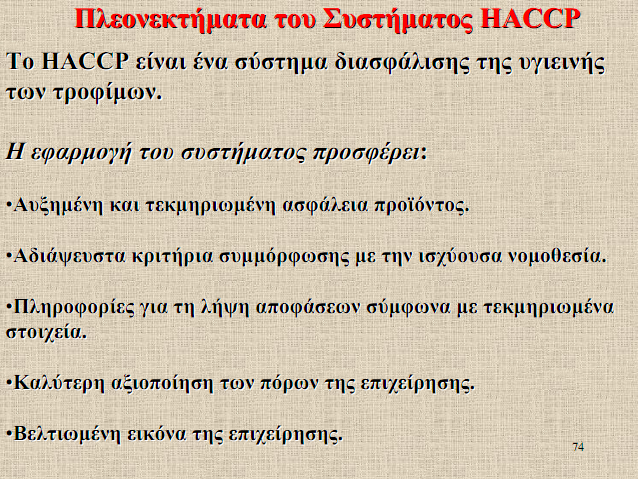 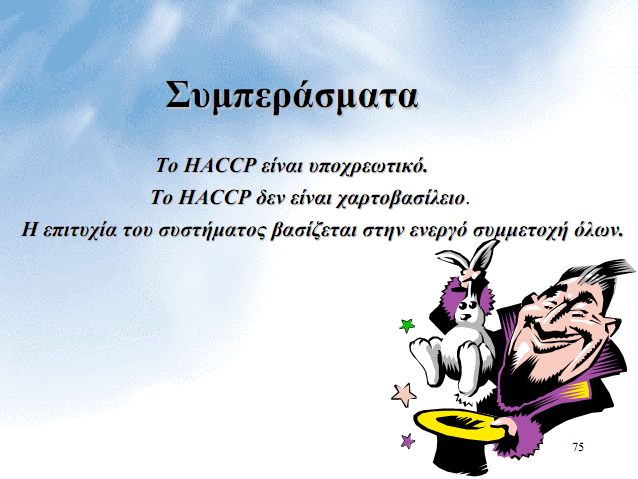 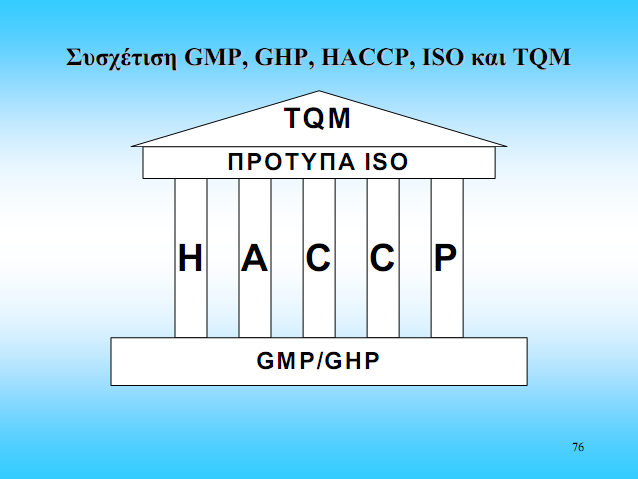 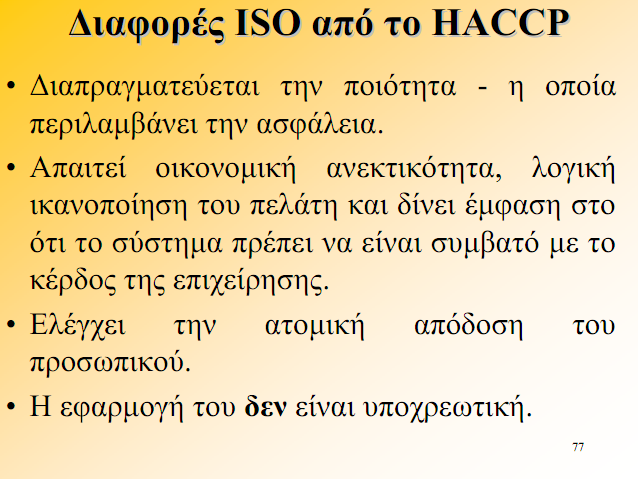 Επιχειρήσεις μικρού και μεσαίου μεγέθους
Έλλειψη οικονομικών πόρων 
Μικρό μέγεθος επιχείρησης 
Έλλειψη τεχνικής εξειδίκευσης 

Δυσκολία στην εφαρμογή του συστήματος HACCP

Κρατικός έλεγχος

Λειτουργία σε συμφωνία με: 
τις Αρχές του HACCP   
την πλήρη εφαρμογή των GMPs GHPs
Κτιριακή υποδομή
Συστήματα αυτοελέγχου
Μικροβιολογικοί έλεγχοι
Αν τα τρόφιμα πληρούν εκείνα τα μικροβιολογικά κριτήρια που θα επιτρέψει να βγουν στην αγορά και να διατηρηθούν χωρίς αλλοίωση μέχρι την ημερομηνία λήξης τους, κριτήρια υγιεινής
Αν τα τρόφιμα είναι απαλλαγμένα από παθογόνους μικροοργανισμούς κριτήρια ασφάλειας 

Διενεργούνται από :
Τους Κρατικούς φορείς: Υγειονομικοί έλεγχοι
Τις επιχειρήσεις τροφίμων: 
Εσωτερικός ποιοτικός έλεγχος
Έλεγχος προμηθευτών
Κριτήρια ασφάλειας των τροφίμων
Καθορίζουν το αποδεκτό ή όχι ενός προϊόντος ή μιας παρτίδας τροφίμων και εφαρμόζονται στα προϊόντα που διατίθενται στην αγορά και περιλαμβάνουν παθογόνους μικροοργανισμούς
Σαλμονέλλα, 
Listeria monocytogenes 
Σε περίπτωση υπέρβασης των προδιαγραφών αυτών, τα τρόφιμα αποκλείονται από την ανθρώπινη κατανάλωση
Κριτήρια Υγιεινής της παραγωγικής διαδικασίας
Διασφάλιση της Υγιεινής της παραγωγικής διαδικασίας
Κατευθυντήριες γραμμές στις εγκαταστάσεις παραγωγής 
Έλεγχος μικρόβια – δείκτες. 
Ορίζουν μια ενδεικτική τιμή μόλυνσης πάνω από την οποία απαιτούνται διορθωτικές ενέργειες
ΠΙΝΑΚΑΣ 1. Κριτήρια ασφάλειας για τα τρόφιμα (Κανονισμός αριθ. 2073/2005)
Όταν μια αρμόδια ελεγκτική αρχή θέλει να αξιολογήσει το αποδεκτό ενός προϊόντος τότε μπορεί να προβεί σε: 
Δειγματοληψία και 
Μικροβιολογική ανάλυση και
Αντιπαραβολή των αποτελεσμάτων με τα όρια που προβλέπονται από το Κεφάλαιο 1, Παράρτημα I του Καν. (ΕΚ) 2073/2005 για τα κριτήρια ασφάλειας  τροφίμων.
Γνωμάτευση
Η ερμηνεία των αποτελεσμάτων των μικροβιολογικών αναλύσεων δίνεται για κάθε μικροοργανισμό ή τοξίνη του στο Παράρτημα Ι του Καν. (ΕΚ) 2073/05. 
Κριτήρια ασφάλειας: Δύο κατηγορίες: 
ικανοποιητικά και 
μη ικανοποιητικά
Κριτήρια υγιεινής: Τρεις κατηγορίες: 
ικανοποιητικά, 
αποδεκτά και 
μη ικανοποιητικά
Δειγματοληψία
Δειγματοληψία
Η διαδικασία που χρησιμοποιείται για να διεξαχθούν συμπεράσματα για μια ευρύτερη ποσότητα τροφίμων (πχ. παρτίδα) από τα αποτελέσματα που προκύπτουν από ένα μέρος αυτών (ICMSF, 2002)

Αντιπροσωπευτικό δείγμα
Ένα δείγμα που απεικονίζει με ακρίβεια τα χαρακτηριστικά της αρχικής ποσότητας του τροφίμου στο οποίο ανήκει (παρτίδα).
Εργαστήρια Επισήμου Ελέγχου
Δημόσια εργαστήρια (Γενικό Χημείο Κράτους, εργαστηριακές υποδομές των Υπουργείων Αγροτικής Ανάπτυξης & Τροφίμων και Υγείας & Κοινωνικής Αλληλεγγύης, εργαστήρια των Ανώτατων Εκπαιδευτικών Ιδρυμάτων και Ανωτάτων Τεχνολογικών Ιδρυμάτων), 

Ιδιωτικά διαπιστευμένα εργαστήρια 
             
              (Ν. 2741/199 (ΦΕΚ 199 Α) άρθρο 1)
ΕΡΓΑΣΤΗΡΙΟ ΜΙΚΡΟΒΙΟΛΟΓΙΑΣ – ΤΜΗΜΑ ΕΡΓ. ΕΛΕΓΧΟΥ ΤΡΟΦΙΜΩΝ, ΔΡΑΣΤΗΡΙΟΤΗΤΕΣ
Μικροβιολογικός έλεγχος σε τρόφιμα ζωικής και φυτικής προέλευσης, 
   Στο στάδιο εμπορίας αυτών, 
   Κατά τα διάφορα στάδια παραγωγής τους, 
       Με σκοπό τον έλεγχο της ασφάλειας και υγιεινής των τροφίμων
       στα πλαίσια του εσωτερικού ποιοτικού ελέγχου των επιχειρήσεων
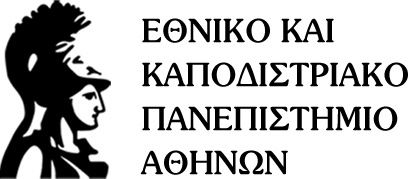 ΠΑΡΑΛΑΒΗ ΔΕΙΓΜΑΤΩΝ ΤΡΟΦΙΜΩΝ
Τα δείγματα τροφίμων συνοδεύονται από:
Πρωτόκολλο δειγματοληψίας και 
Διαβιβαστικό έγγραφο (γραπτή εντολή εξέτασης),

    Το προσωπικό του εργαστηρίου παραλαμβάνει τα δείγματα και εξετάζει την καταλληλότητά τους. Συγκεκριμένα εξετάζει:
Κατάλληλη σήμανση (πχ. αριθμός δειγματοληψίας)
Επαρκή ποσότητα
Κατάλληλη συσκευασία 
Κανονική κατάσταση
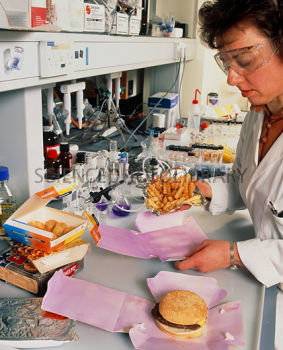 ΔΕΙΓΜΑΤΟΛΗΨΙΑ ΤΡΟΦΙΜΩΝ
Απαιτείται  ποσότητα τουλάχιστον 250 ml ή gr. 
Ψύξη 

Κατάλληλη συσκευασία: 
Ασηπτικές συνθήκες δειγματοληψίας, 
Σφραγισμένα δοχεία 
Δεν φέρουν σημάδια αλλοίωσης, καταστροφής και αποσφράγισης.  
.
Κανονική κατάσταση δείγματος: 
Α) Διατηρεί τα συνήθη οργανοληπτικά του χαρακτηριστικά (χρώμα, οσμή κλπ.), 
Β) Δεν έχει παρέλθει η ημερομηνία λήξης και 
Γ) Δεν έχει παρέλθει το προβλεπόμενο χρονικό διάστημα από τη στιγμή της δειγματοληψίας μέχρι την άφιξη στο εργαστήριο.
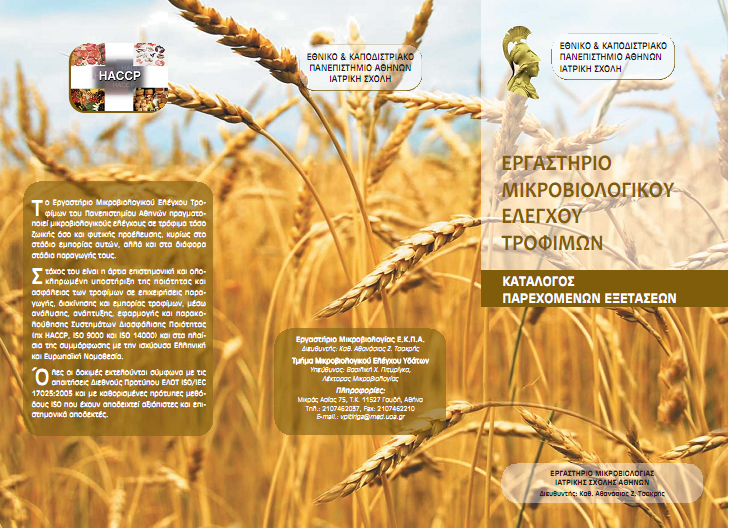 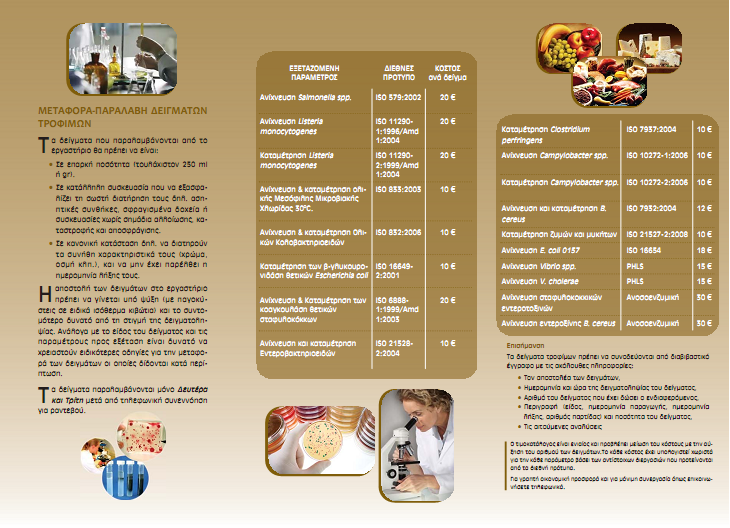 Το Εθνικό & Καποδιστριακό Πανεπιστήμιο Αθηνών..
Στα πλαίσια του προγράμματος επιμόρφωσης του στελεχικού δυναμικού των επιχειρήσεων τροφίμων προσφέρει: 

3 ΕΚΠΑΙΔΕΥΤΙΚΑ ΠΡΟΓΡΑΜΜΑΤΑ 

ΕΚΠΑΙΔΕΥΣΗ ΕΞ ΑΠΟΣΤΑΣΕΩΣ (E - LEARNING) 

“HACCP: Food-borne Biological Hazards Analysis”: Εκπαιδευτικό πρόγραμμα διάρκειας 6 μηνών 
 “Food safety: Hazard Analysis and Critical Control Point (HACCP)”.    Εκπαιδευτικό πρόγραμμα διάρκειας 3 μηνών 
 “Emerging food borne diseases”: Εκπαιδευτικό πρόγραμμα διάρκειας 3 μηνών 

Στόχοι:
κατανόηση των Βασικών Αρχών του συστήματος HACCP 
πρακτική ενσωμάτωση τους στις καθημερινές διαδικασίες παραγωγής τροφίμων, 
τροφιμογενείς λοιμώξεις-προληπτικά μέτρα
ΠΙΣΤΟΠΟΙΗΜΕΝΑ ΣΕΜΙΝΑΡΙΑ ΕΠΙΜΟΡΦΩΣΗΣ ΔΙΑΡΚΕΙΑΣ 3-6 ΜΗΝΩΝ
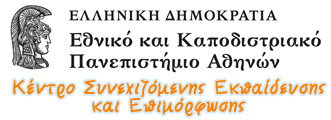 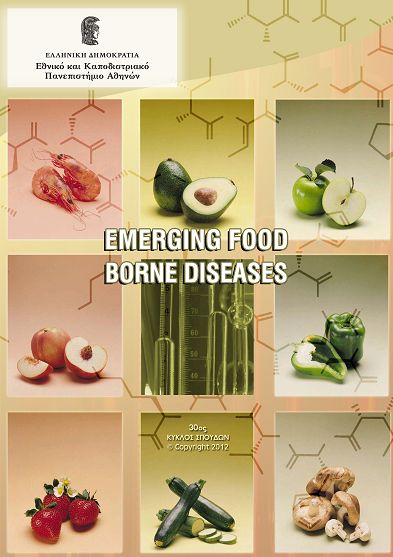 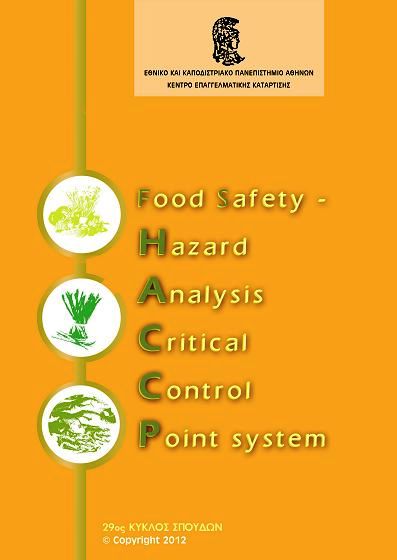 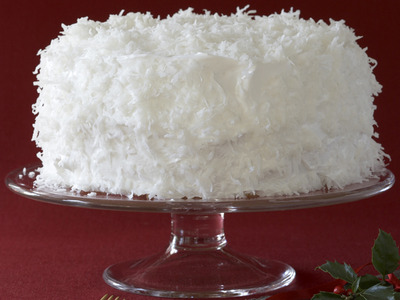 Σας ευχαριστώ!